सैनिक  स्कूल गोपालगंज
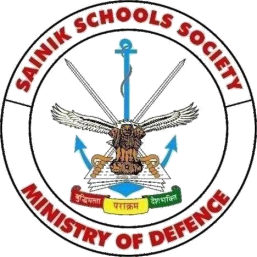 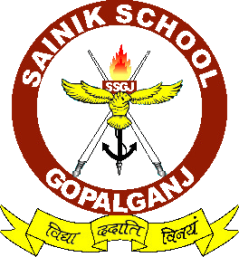 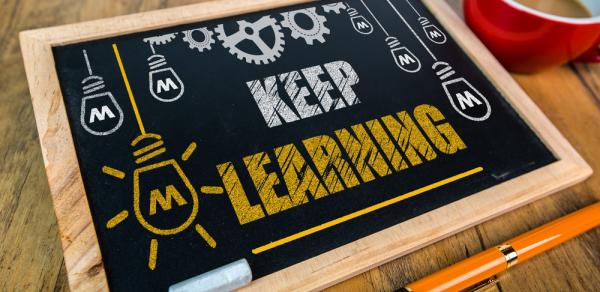 हिन्दी 
कक्षा -VII
 (वसंत- गद्य खंड)
पाठ-5 मिठाईवाला(भगवती प्रसाद बाजपेयी)
लेखक परिचय  :-
भवानी प्रसाद मिश्र (जन्म: २९ मार्च १९१४ - मृत्यु: २० फ़रवरी १९८५) हिन्दी के प्रसिद्ध कवि तथा गांधीवादी विचारक थे। वह 'दूसरा सप्तक' के प्रथम कवि हैं। गांंधी-दर्शन का प्रभाव तथा उसकी झलक उनकी कविताओं में साफ़ देखी जा सकती है। उनका प्रथम संग्रह 'गीत-फ़रोश' अपनी नई शैली, नई उद्भावनाओं और नये पाठ-प्रवाह के कारण अत्यंत लोकप्रिय हुआ। प्यार से लोग उन्हें भवानी भाई कहकर सम्बोधित किया करते थे।
   उन्होंने स्वयं को कभी भी निराशा के गर्त में डूबने नहीं दिया। जैसे सात-सात बार मौत से वे लड़े वैसे ही आजादी के पहले गुलामी से लड़े और आजादी के बाद तानाशाही से भी लड़े। आपातकाल के दौरान नियम पूर्वक सुबह-दोपहर-शाम तीनों वेलाओं में उन्होंने कवितायें लिखी थीं जो बाद में त्रिकाल सन्ध्या नामक पुस्तक में प्रकाशित भी हुईं।
   भवानी भाई को १९७२ में उनकी कृति बुनी हुई रस्सी पर साहित्य अकादमी पुरस्कार मिला। १९८१-८२ में उत्तर प्रदेश हिन्दी संस्थानका साहित्यकार सम्मान दिया गया तथा १९८३ में उन्हें मध्य प्रदेश शासन के शिखर सम्मान से अलंकृत किया गया।
रचनाएँ :- कविता संग्रह- गीत फरोश, चकित है दुख, गान्धी पंचशती, बुनी हुई रस्सी, खुशबू के शिलालेख, त्रिकाल सन्ध्या, व्यक्तिगत, परिवर्तन जिए, तुम आते हो, इदम् न मम, शरीर कविता: फसलें और फूल, मानसरोवर दिन, सम्प्रति, अँधेरी कविताएँ, तूस की आग, कालजयी, अनाम, नीली रेखा तक और सन्नाटा।बाल कविताएँ - तुकों के खेल, संस्मरण - जिन्होंने मुझे रचानिबन्ध संग्रह - कुछ नीति कुछ राजनीति।
पाठ-5 मिठाईवाला(भगवती प्रसाद बाजपेयी)
महत्वपूर्ण तथ्य
i) फेरीवाले की जीवन शैली का ज्ञान I
ii) फेरीवाले के प्रति छात्रों में स्वस्थ्य मानसिकता का विकास  
iii) मिठाईवाले का बच्चों के प्रति विशेष स्नेह I
iv) पाठ में आये विशेष वाक्यांशों का ज्ञानI 
v) समाज में धनी व्यक्ति की मानसिकता I
vi)फेरीवाले के प्रति सद्भावन का विकास I
vii) स्वयं कहानी लिखने की भावना का विकास I 
viii) फेरीवाले के कार्यों की जानकारी I
ix) फेरीवाले के मृदु आवाज़ व बेचने के ढंग को जानना I 
x) फेरीवाले के प्रति संवेदना का विकास I 
xi) शब्द एवं ध्वनि का महत्व I
पाठ-5 मिठाईवाला(भगवती प्रसाद बाजपेयी)
इस विडियो को देखें :-
https://www.youtube.com/watch?v=lF0YiU-Rypg

https://www.youtube.com/watch?v=fltPNrbhRdc


प्रश्नोत्तर के लिए :-
https://www.youtube.com/watch?v=EEGF3h_0T9E


सौजन्य से :- हिंदी विभाग